From Open Access To Open Science
Dr Paul Ayris 
Pro-Vice-Provost (UCL Library Services) 
Co-Chair, LERU community of Chief Information Officers (League of 	European Research Universities)
Adviser to the LIBER Board (Association of European Research Libraries)
Chair, Jisc Content Strategy Group
		
e-mail: p.ayris@ucl.ac.uk
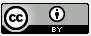 Content
Open Access
Open Science – What is it?
European Commission’s 8 pillars of Open Science
Taking Action
Conclusions?
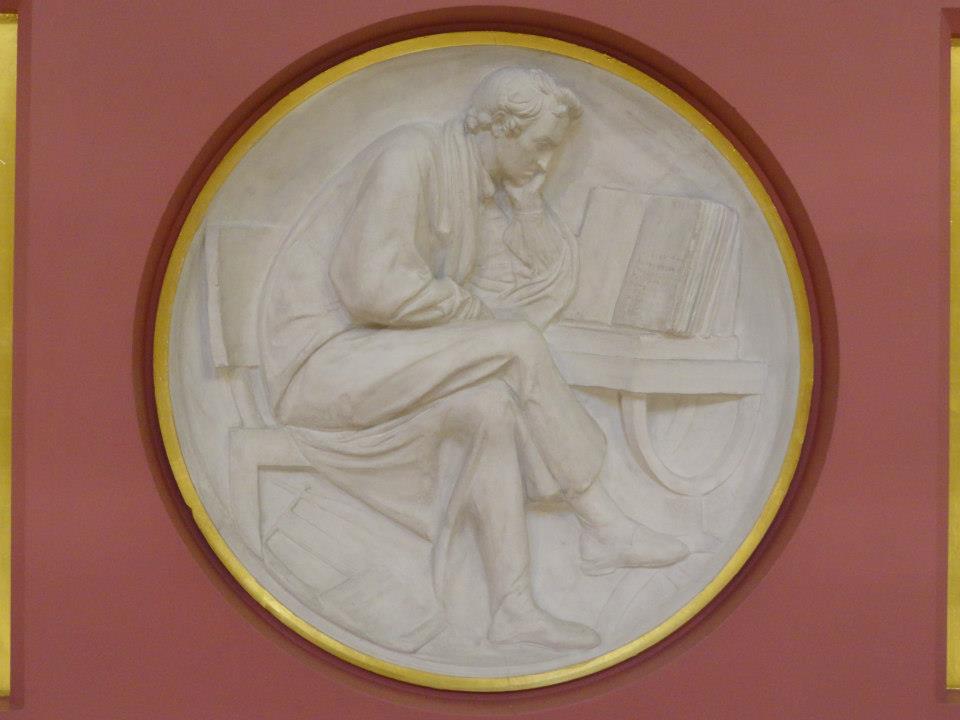 Plaster Relief by John Flaxman, 
Flaxman Gallery, UCL
2
Content
Open Access
Open Science – What is it?
European Commission’s 8 pillars of Open Science
Taking Action
Conclusions?
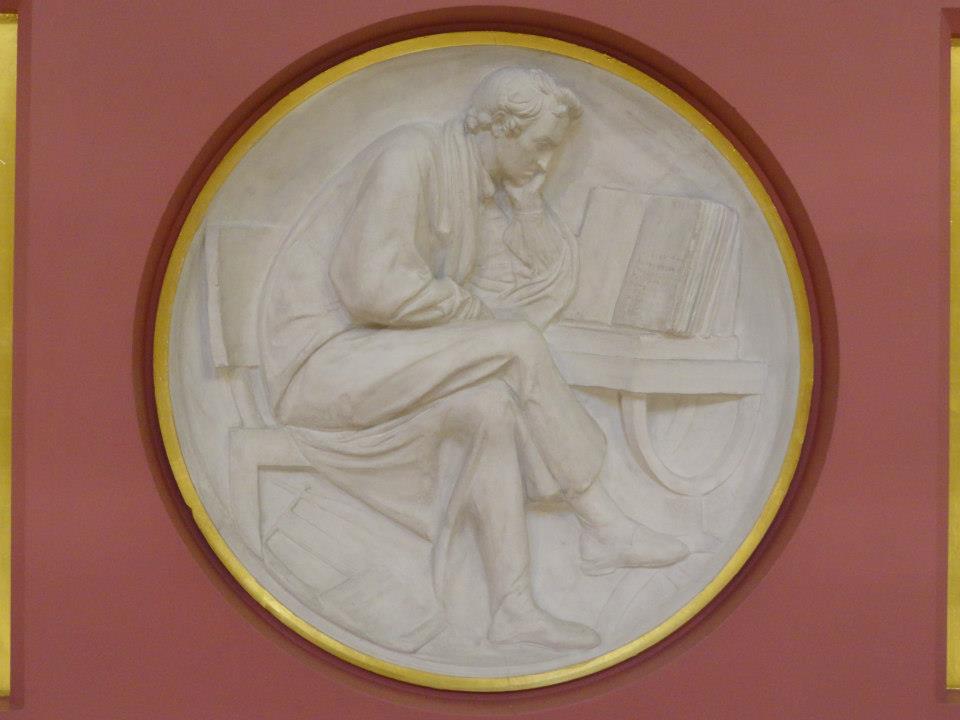 Plaster Relief by John Flaxman, 
Flaxman Gallery, UCL
3
Open Access REF compliance in UCL (April 16-March 18)
Compliant means that full-text was deposited within 3 months of first online publication as required by REF policy, or that an exception applies)
4
Content
Open Access
Open Science – What is it?
European Commission’s 8 pillars of Open Science
Taking Action
Conclusions?
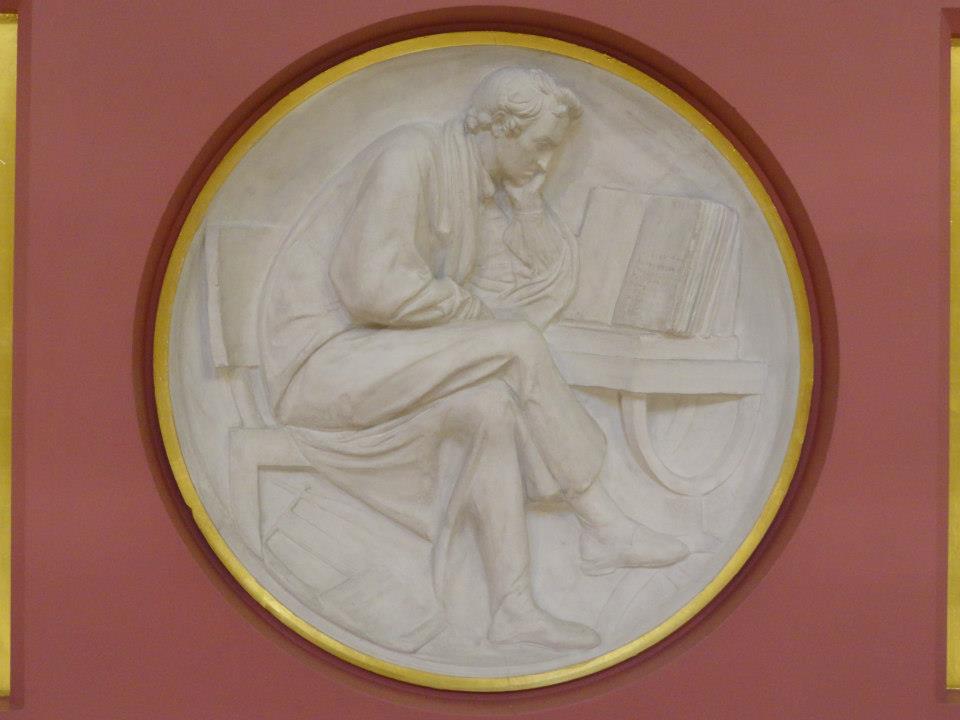 Plaster Relief by John Flaxman, 
Flaxman Gallery, UCL
5
What is Open Science?
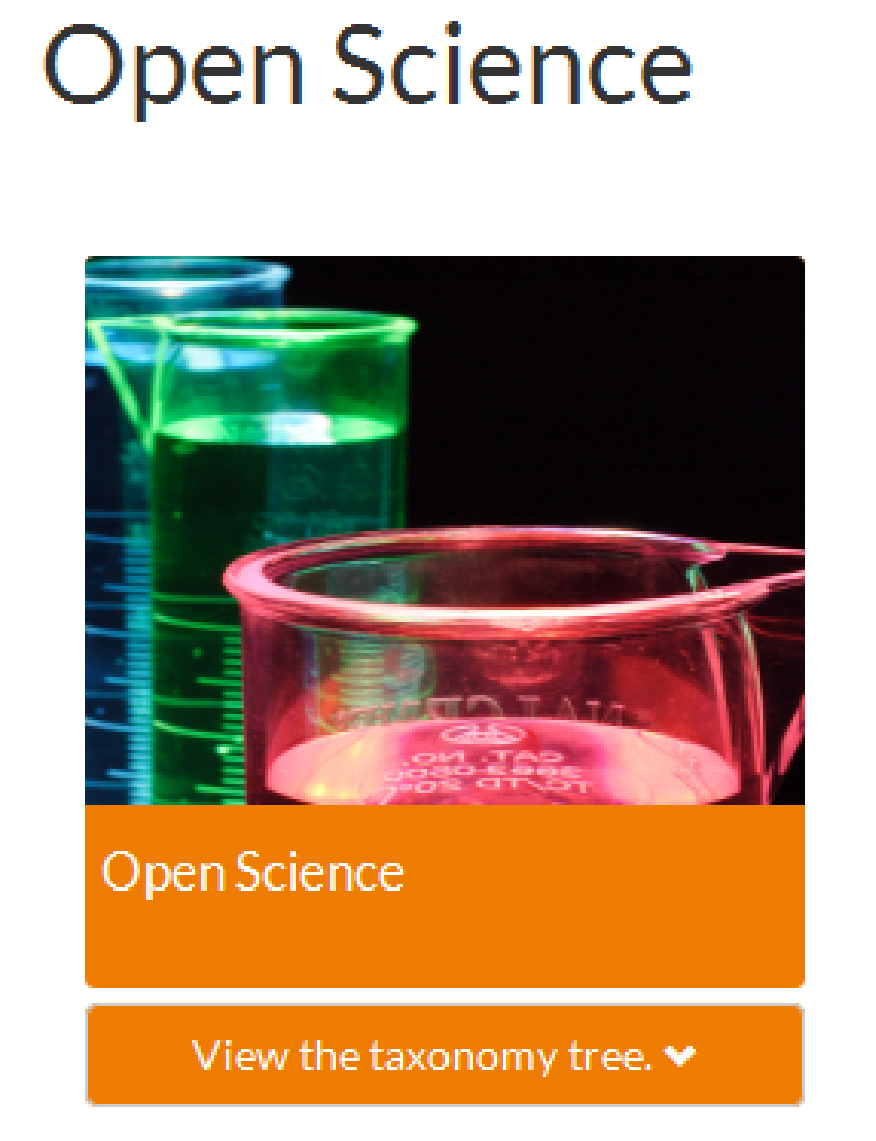 Open Science is the movement to make scientific research, data and dissemination accessible at all levels of an enquiring society – FOSTER project
Open Scholarship a better title?
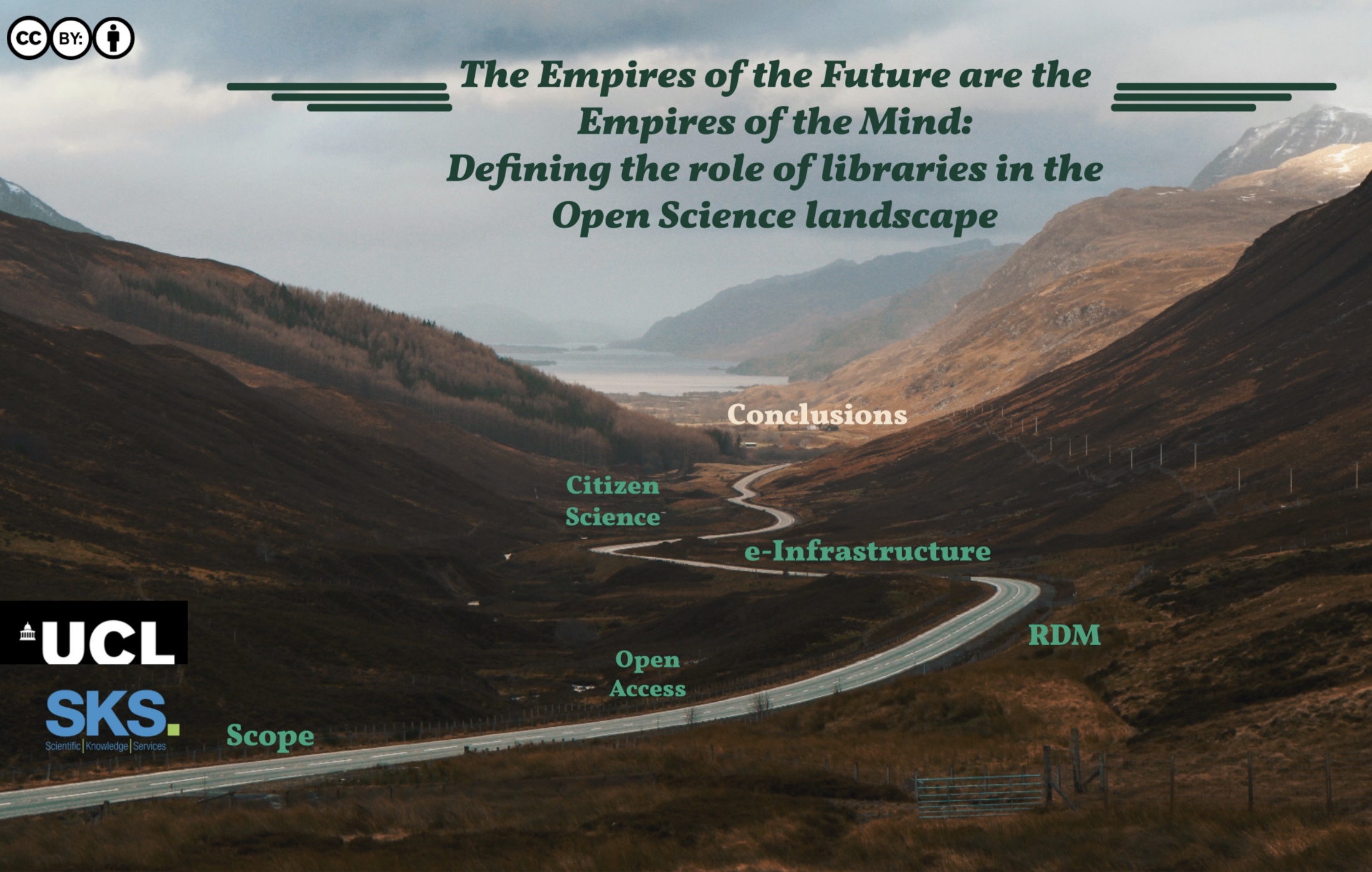 7
Content
Open Access
Open Science – What is it?
European Commission’s 8 pillars of Open Science
Taking Action
Conclusions?
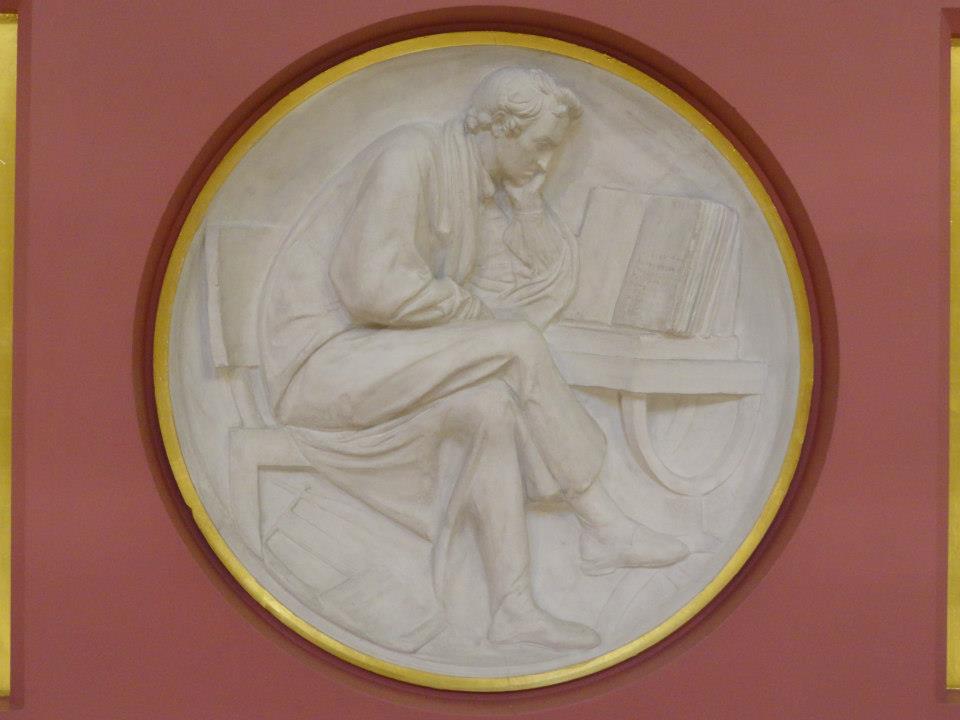 Plaster Relief by John Flaxman, 
Flaxman Gallery, UCL
8
Open Science is a strong commitment from European policy makers
Amsterdam Call for Action (2016) during Dutch Presidency
Commission’s Open Science Policy Platform
LERU responding in May 2018
9
Future of Scholarly Communication
EOSC (European Open Science Cloud)
FAIR Data
Skills
Research Integrity
Rewards
Altmetrics
Citizen Science
10
Future of Scholarly Communication
EOSC (European Open Science Cloud)
FAIR Data
Skills
Research Integrity
Rewards
Altmetrics
Citizen Science
11
European Open Science Cloud
EU High Level Expert Group Report
Launched on 11 October 2016
Issues considered:
Infrastructures
Skills development
Reward and Recognition
Roles and responsibilities
Governance & Standards
Funding opportunities
Available here
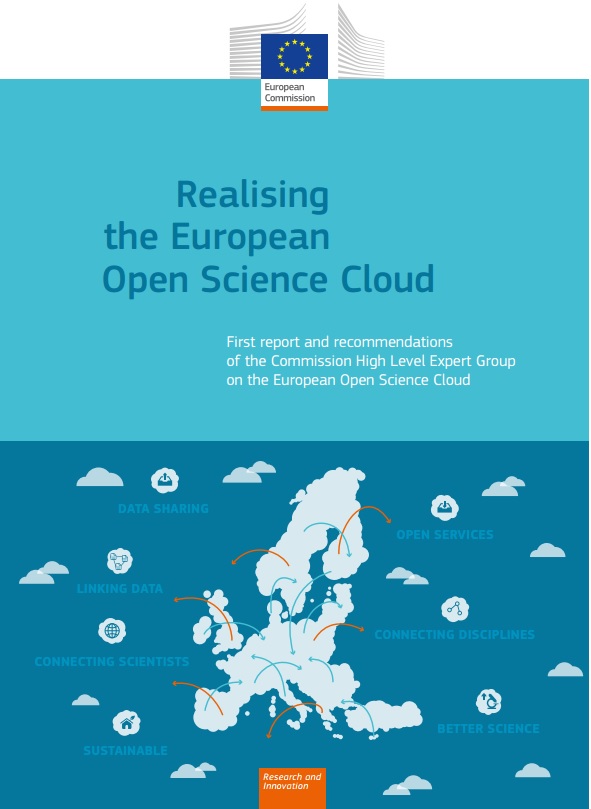 [Speaker Notes: Dr Ayris was a member of the EU’s High Level Expert Group on the European Open Science Cloud which issued its Report and Recommendations in October 2016. The Group, led by Professor Barend Mons, considered a whole range of issues:
Infrastructures
Skills development
Reward and Recognition
Roles and responsibilities
Governance & Standards
Funding opportunities]
EOSC Declaration
33 goals for engagement in RDM
Governance & Funding
Data Culture
& FAIR Data
Services & Architecture
Open by default
Skills development
FAIR principles
Data Management Plans
Engagement with researchers
EOSC is an infrastructure commons
EOSC to use existing high spec. 3services 
HPC to be developed in tandem
Strong Governance model, but flexible
3 levels of membership – institutional, operational,  advisory
Content
Open Access
Open Science – What is it?
European Commission’s 8 pillars of Open Science
Taking Action
Conclusions?
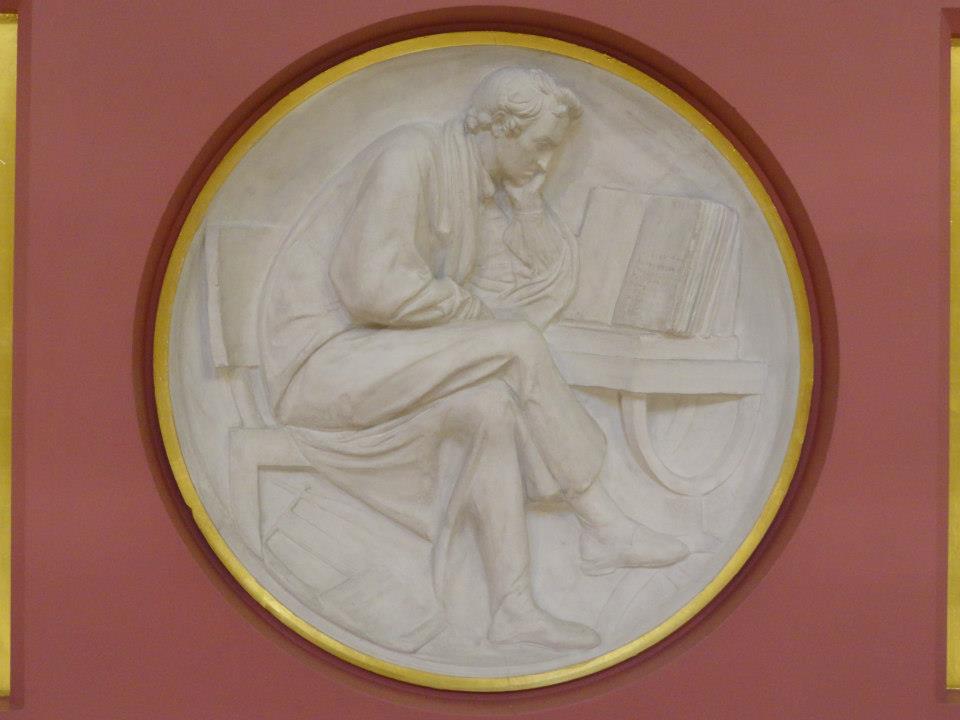 Plaster Relief by John Flaxman, 
Flaxman Gallery, UCL
14
Leadership: Issues
Universities should be leaders, not followers
University should have a Vice-Provost/Vice-Rector to lead on Open Science…
At national level, should there be a national Open Science Co-Ordinator…?
Open Science has deliverables… the imperative is delivery
What role does the M25 Consortium have to play?
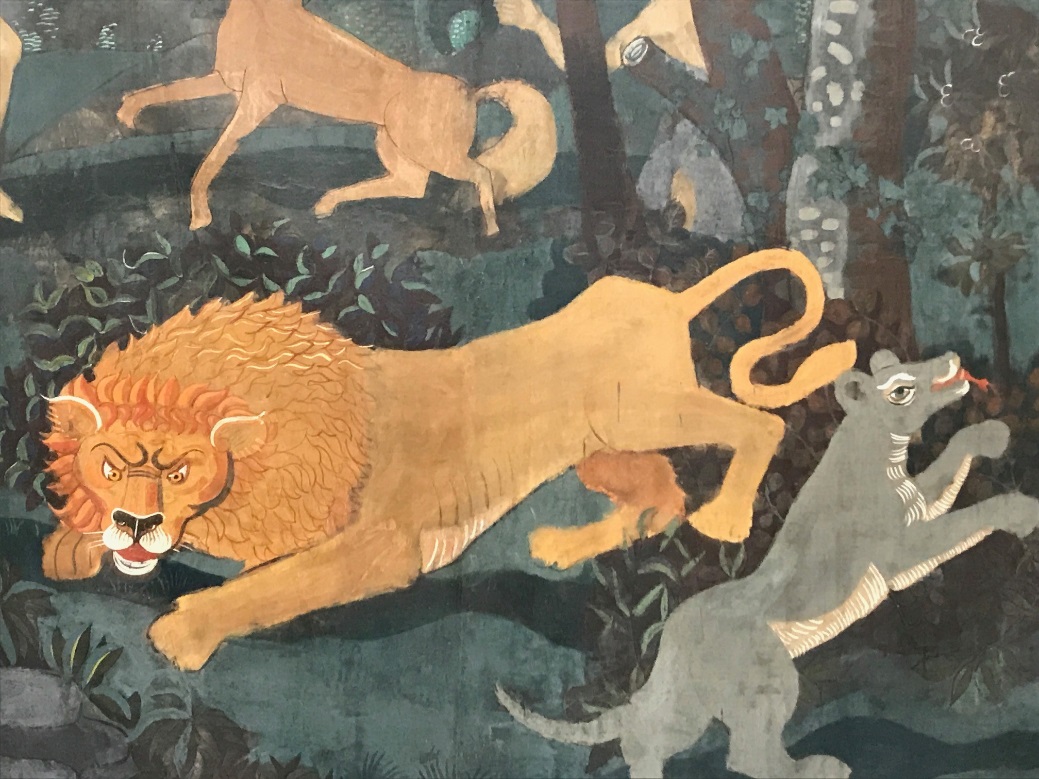 André Derain: L’Age d’Or ou La Chasse
15
Content
Open Science – What is it?
The elements of cultural change
European Commission’s 8 pillars of Open Science
Taking Action
Conclusions?
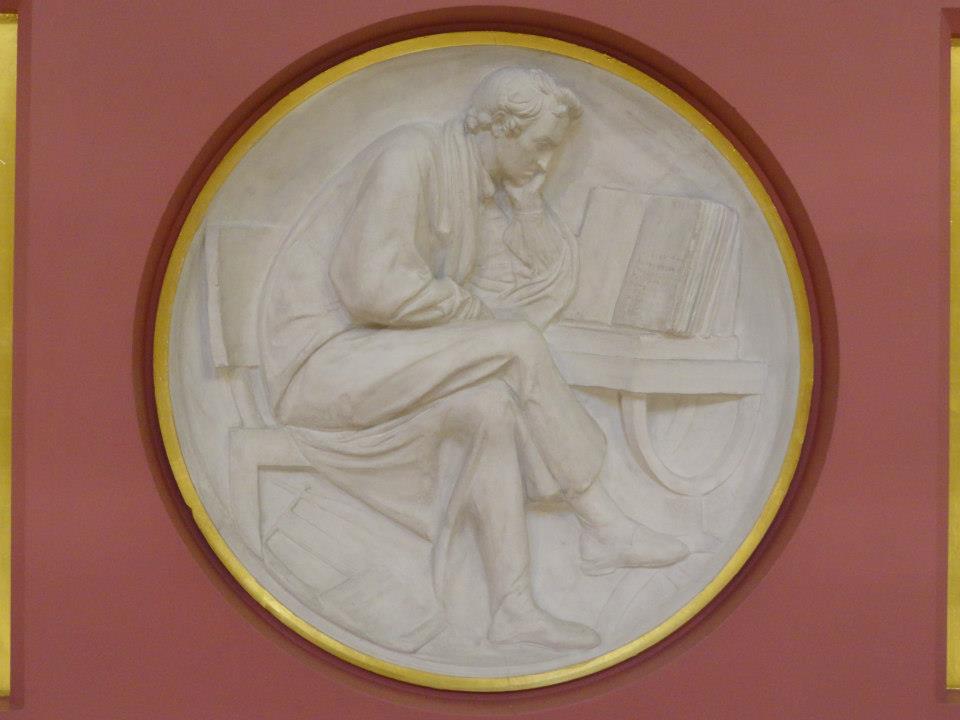 Plaster Relief by John Flaxman, 
Flaxman Gallery, UCL
16
A pan-European Roadmap for Open Science?
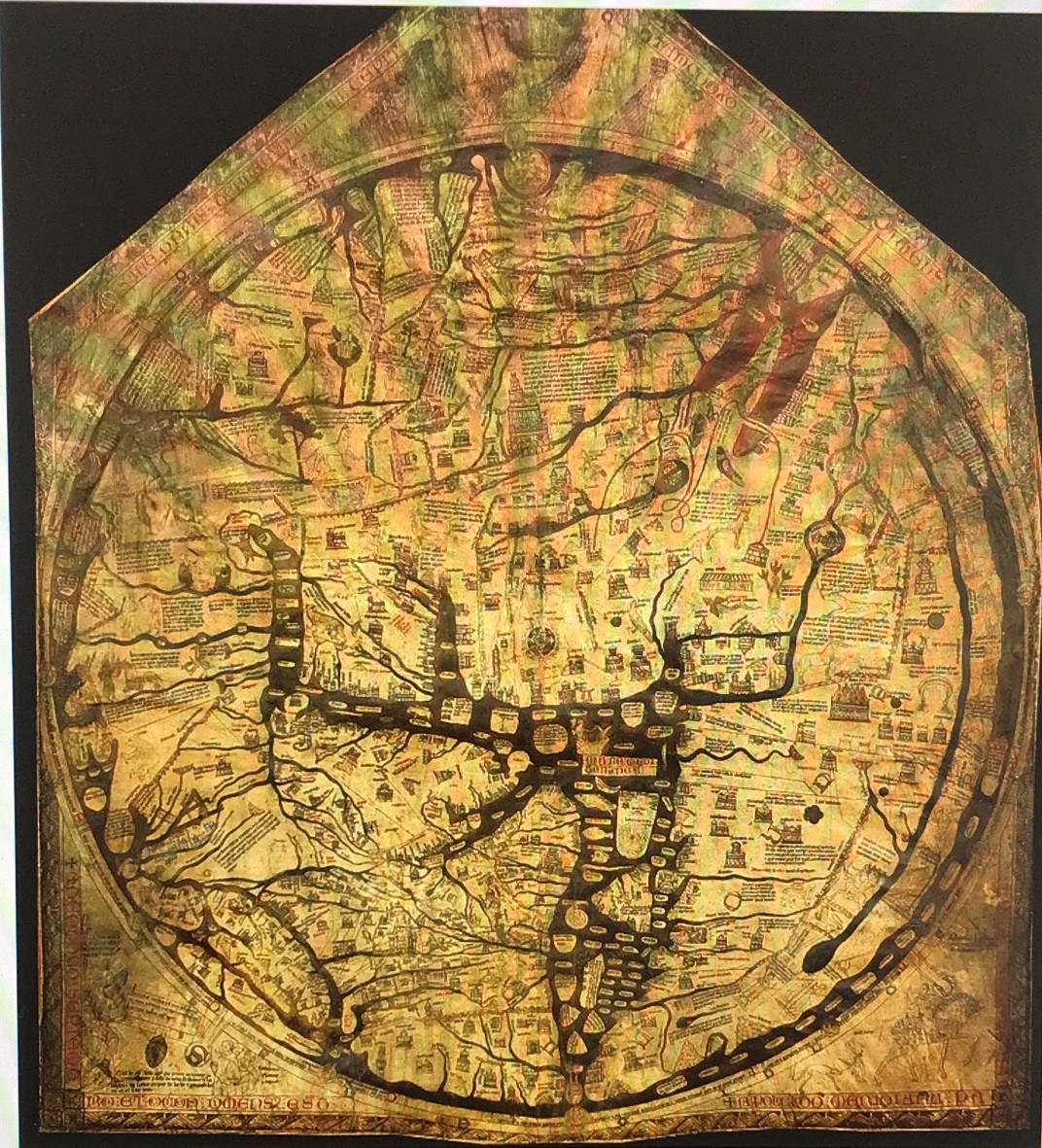 Hereford ‘Mappa Mundi’
Largest surviving medieval map
A theological statement
Drawn in Lincoln c. 1300
But Africa is called Europe and vice versa…
England
A Statement which offers a pan-European Roadmap?
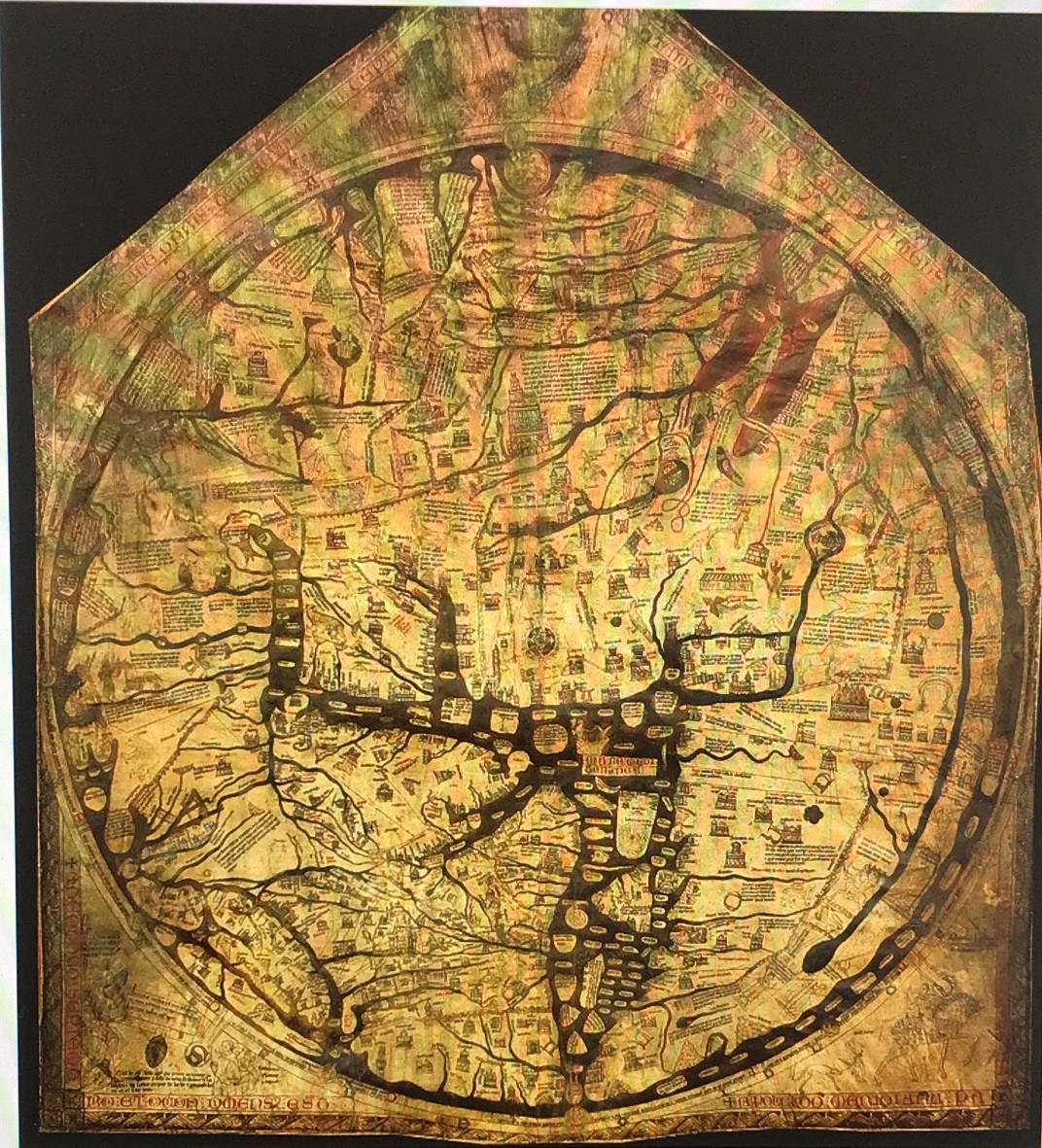 Hereford ‘Mappa Mundi’
Largest surviving medieval map
A theological statement
Drawn in Lincoln c. 1300
But Africa is called Europe and vice versa…
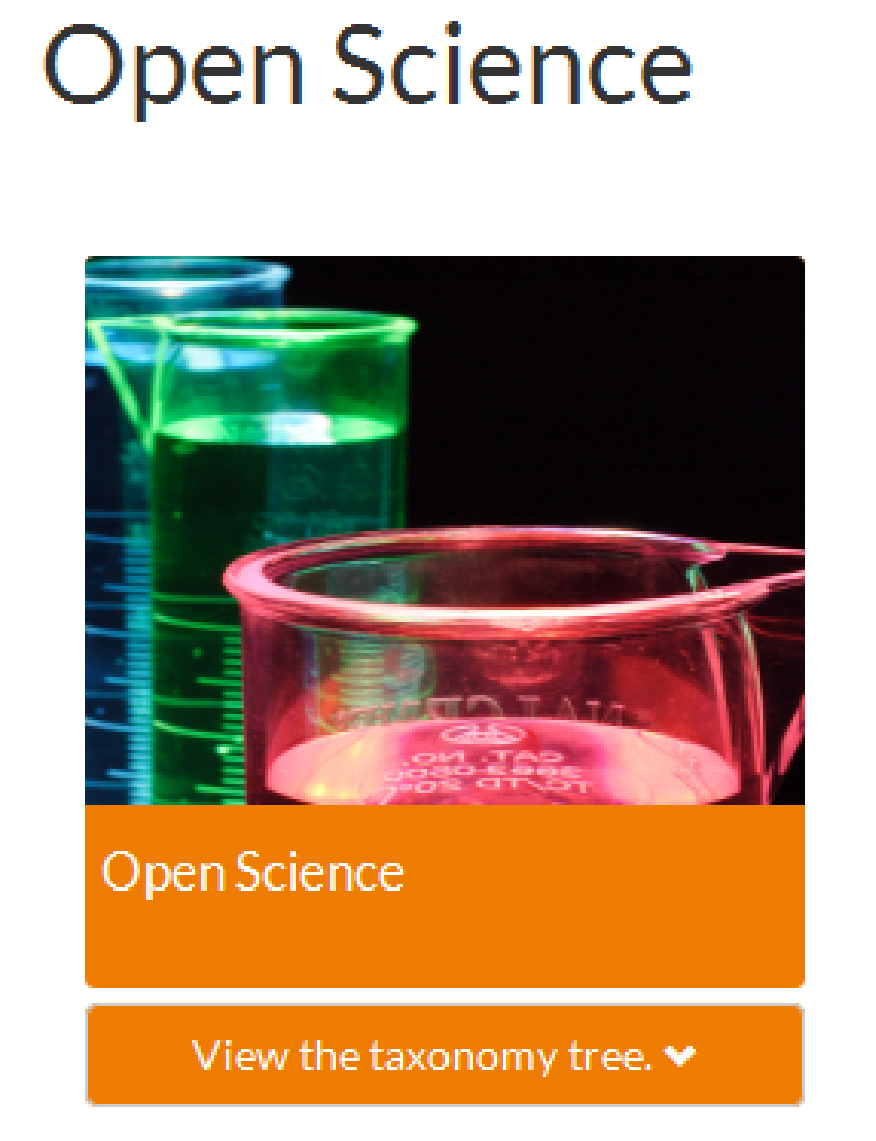 So, thanks for listening…
Happy to answer questions
19